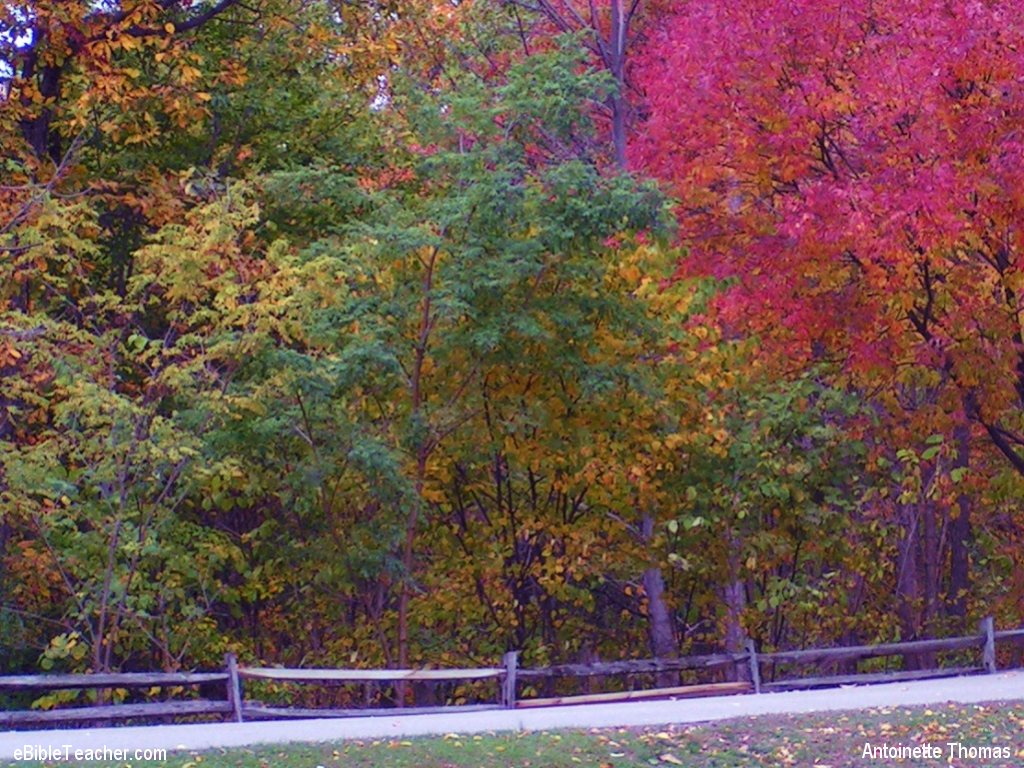 Week 10Knight Chapter 10Personal PoE & Christian Approach
Dr. S. Holtrop
Fall 2017
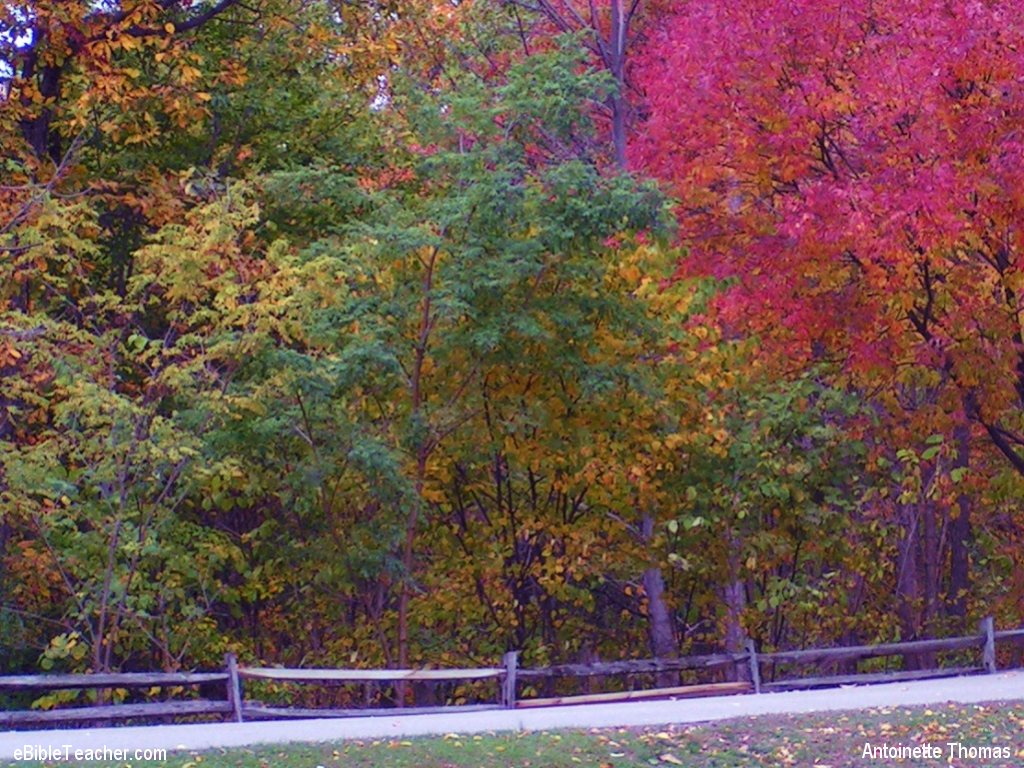 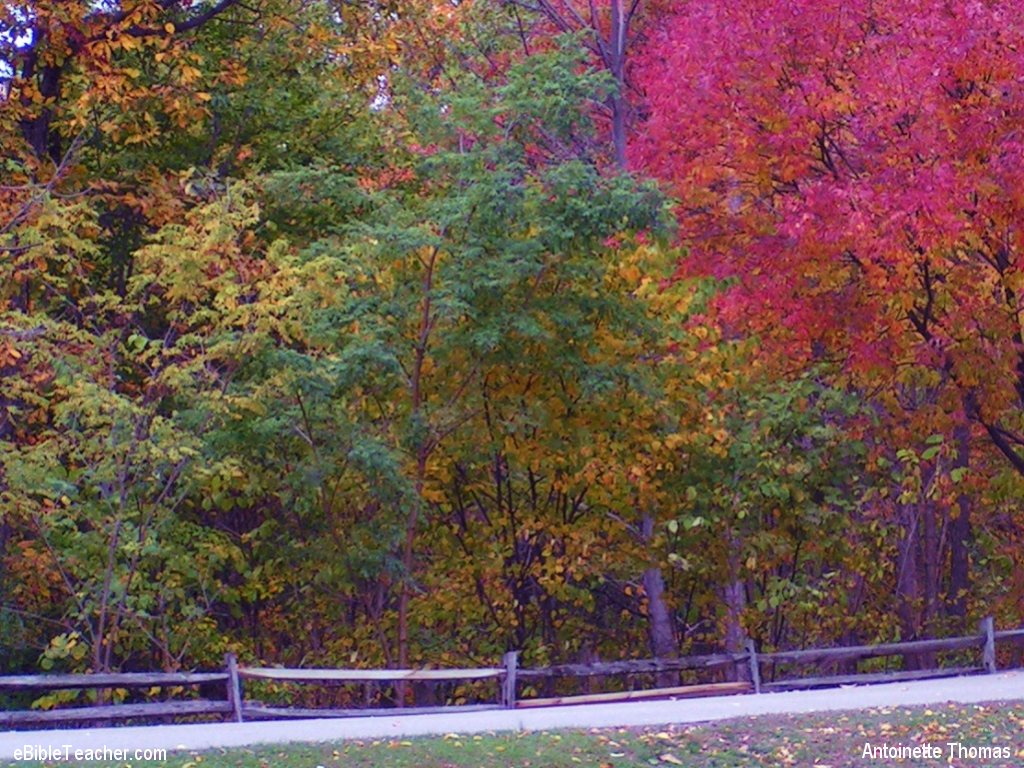 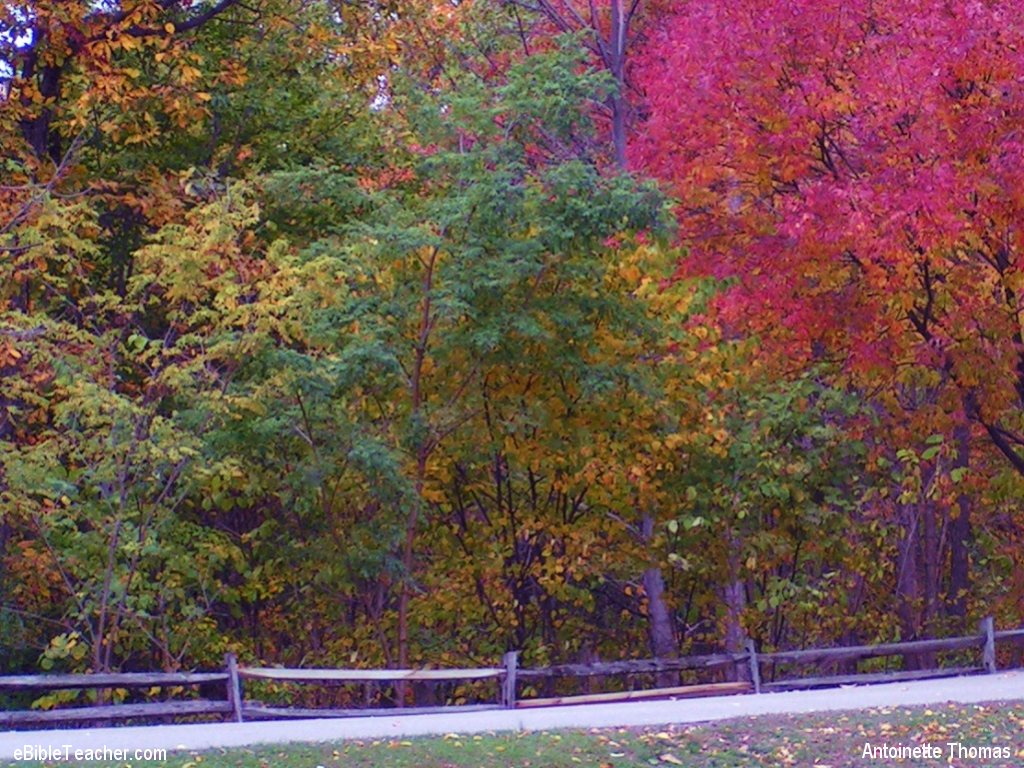 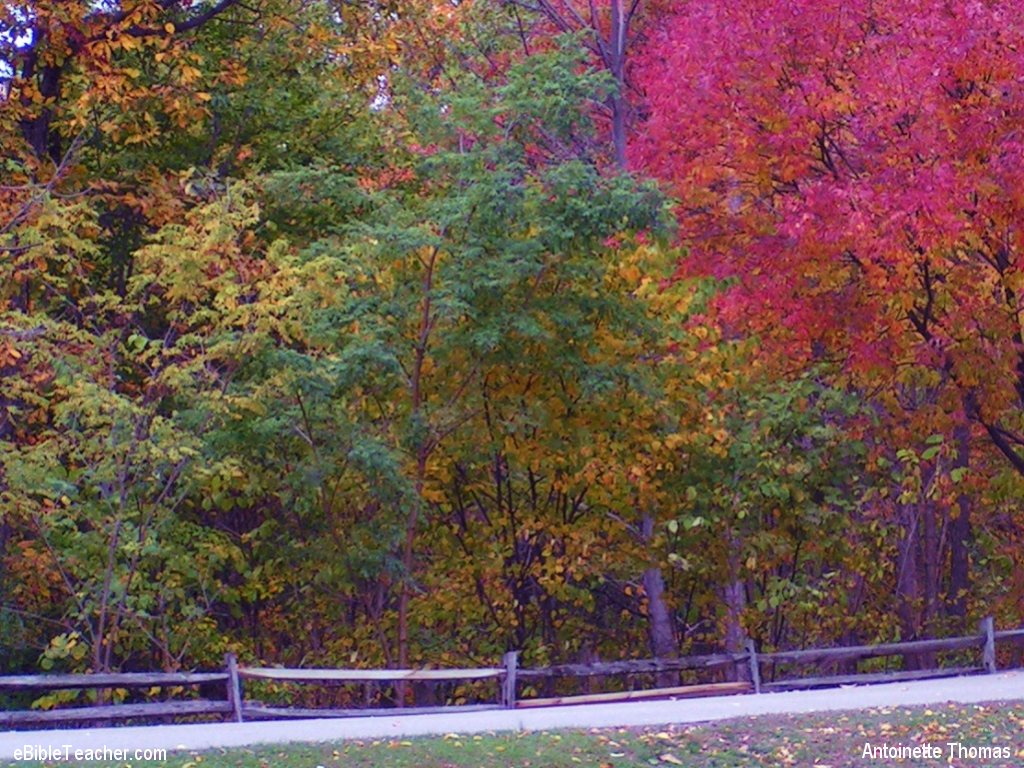 Prevailing metaphors in your view of curriculum papers
Groups of 3-6 students
Combine all your papers into one document.
Paste that document into WordItOut.com.
Display your Word Map for the class to see.
Send me a screenshot
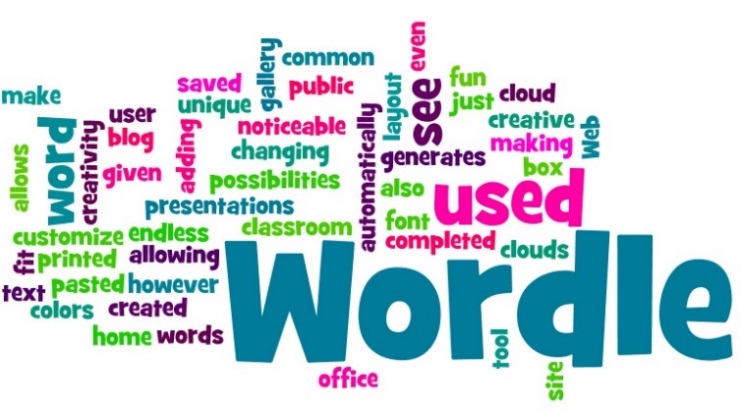 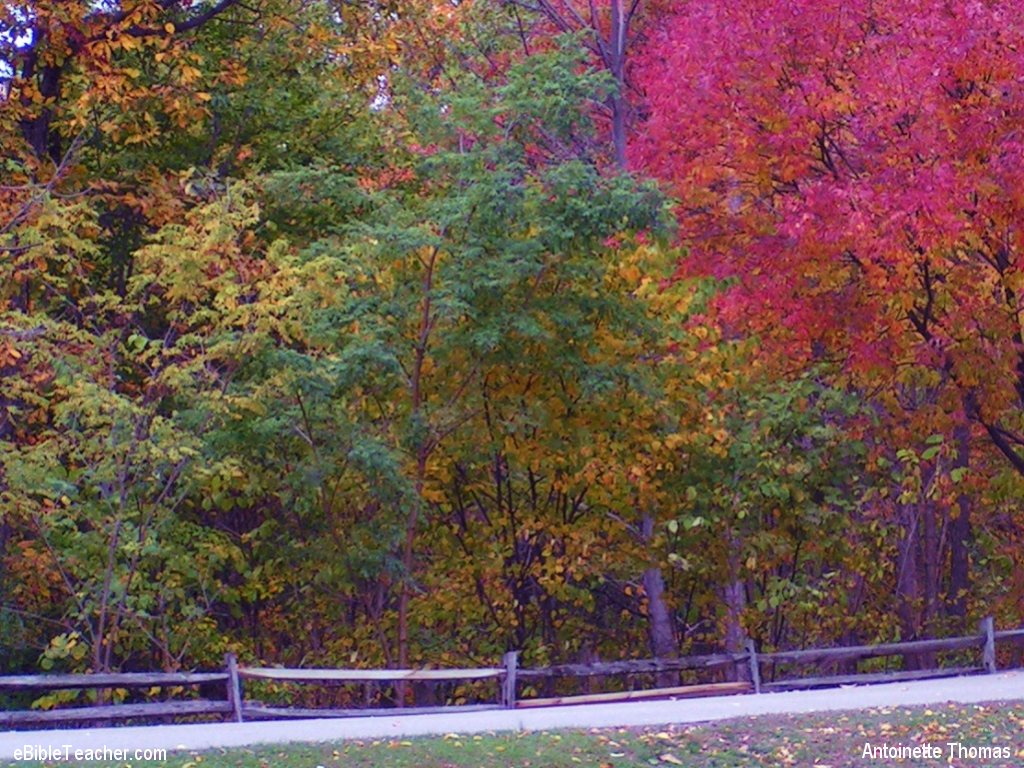 Building a Christian philosophy of education
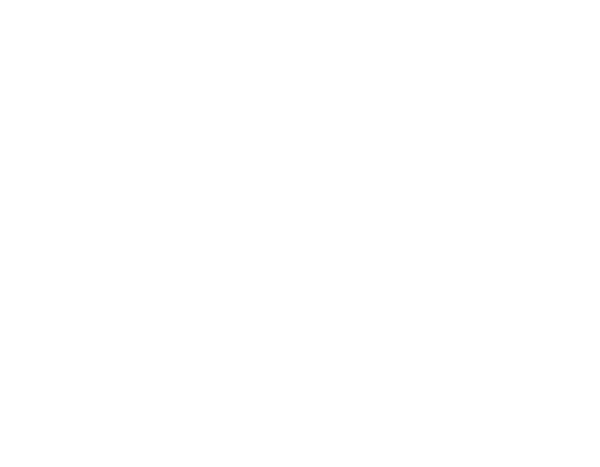 What is your biblically-based view of…
What is real (metaphysics)
Truth, what is knowable (epistemology)
Values - ethical and aesthetic (axiology)
The student (image of God, calling)
The teacher (calling, image of God)
The curriculum (truth or exploration?)
Purpose of education
Work (calling, incl. avocations)
What methods and curriculum choices can support this view?  E.g.:
Content knowledge
Critical thinking skills & practice
Communication skills & practice
Problem solving skills & practice
Cooperative learning skills & practice
Citizenship/kingdom service skills & practice
Stewardship skills & practice
Glorifier of God skills & practice 
Westminster Shorter Catechism 
(What is the chief end of man?)
Belonging body & soul to Jesus Christ
Heidelberg Catechism
(What is your only comfort in life and death?)
Prophet, priest, and king
1 Peter 2:9
Is it OK that Christian education focused on Christian curriculum when the culture focused on curriculum and shifted more toward Christian student outcomes when the culture focused on student outcomes?
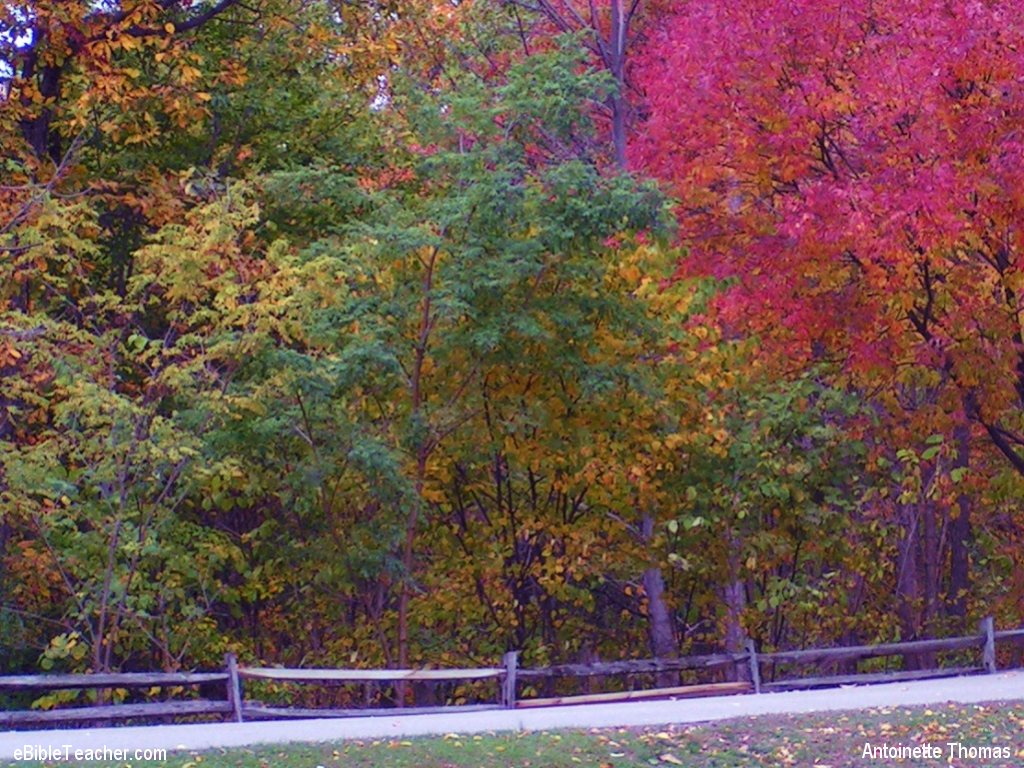 See also: http://www.christian.fmpsdschools.ca/Teaching%20For%20Transformation.php  (Fort McMurray Christian School, Fort McMurray, Alberta)
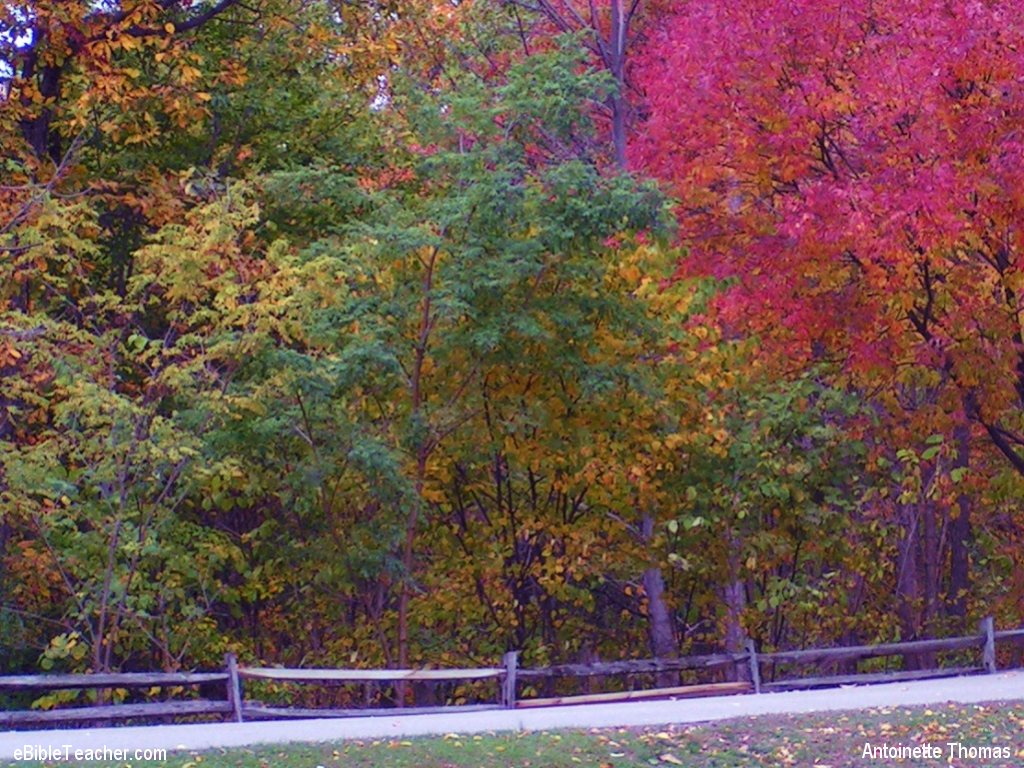 Different Christian Approaches
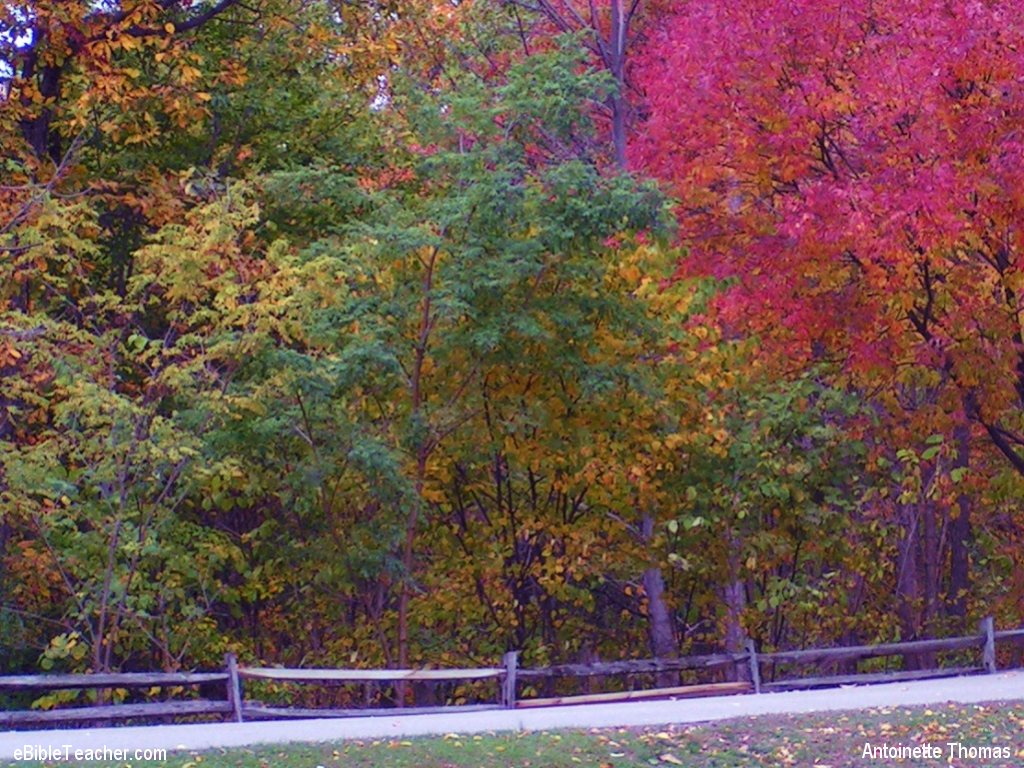 Student Questions ~ Teaching as Ministry~ do 1 Q this slide + 1 Q next 2 slides
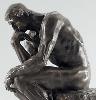 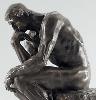 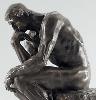 What are some ways a teacher can try to build a relationship with students?    Students come from all aspects of life, like we talked about last class, how can a teacher that can’t really relate to some of the students home life, what should the teacher do then?
What time is the right time to stop being conservative and do more of the revolutionary aspect?
How can teachers get students to recognize they are fallen in subjects such as mathematics?
Is their more to teaching Christianly than just “loving God’s children”?
If you had Christian education, do you think that it helped during your formative years direct you to God?
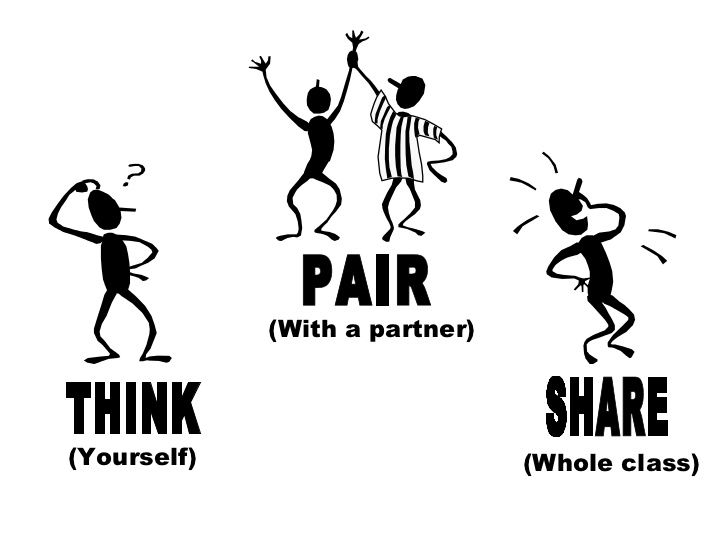 9
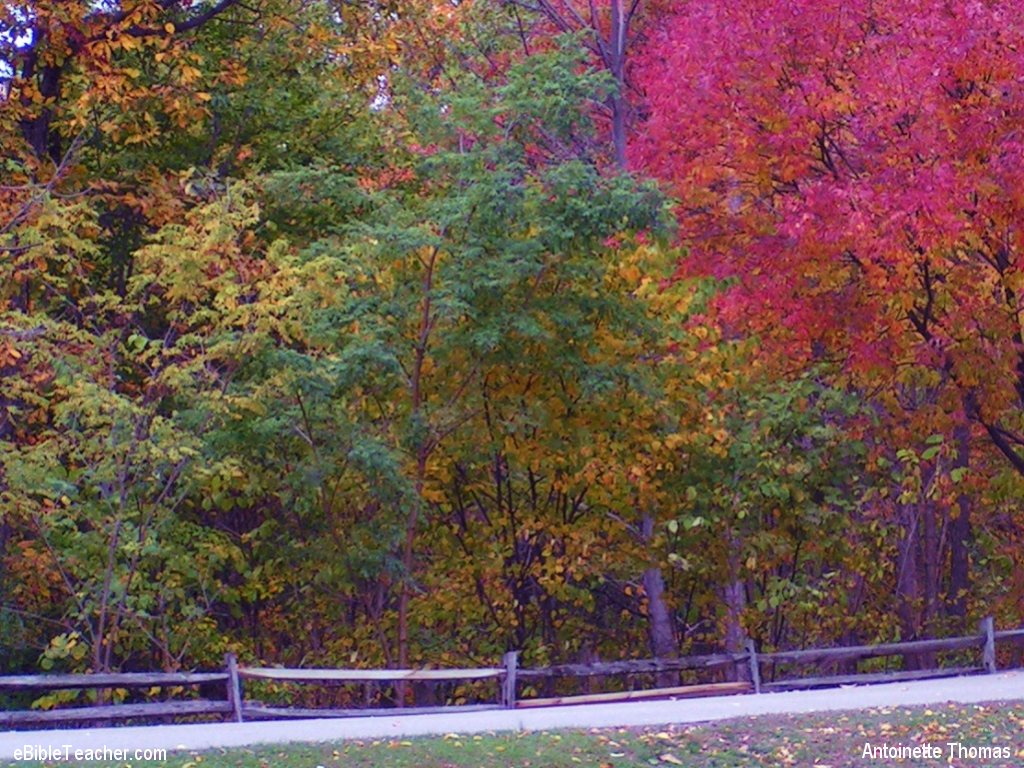 Student Questions ~ Teaching as Ministry~ do 1 Q this slide + 1 Q next 2 slides
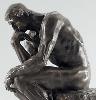 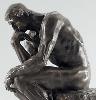 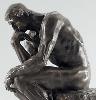 Do you feel that your school prepared you more in one way than the other (for a career role and a ministry role)?
What type of school needs the most ministry?
What was the best way that a teacher implemented Christian values into the classroom?
Is it really okay to go as far as to say that pastors and teachers have the same jobs, just to different audiences?  Knight is trying to say that they are the same.
If Christian teachers are supposed to be like pastors, should we take more theological classes?
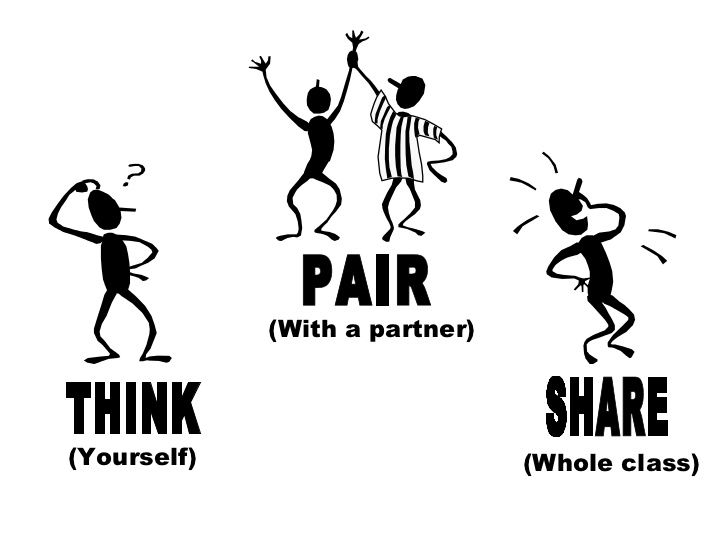 10
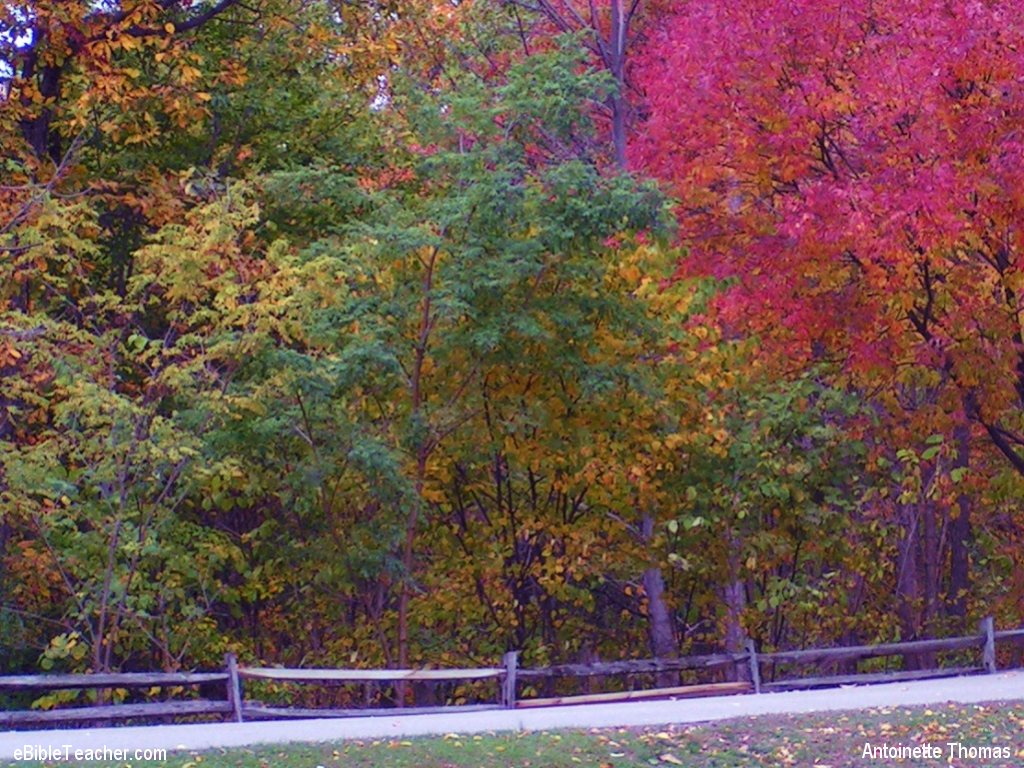 Prof’s Questions ~ Teaching as Ministry
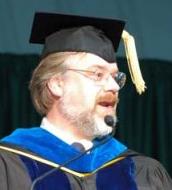 Why is the view of the student so crucial for all of this?  Is the student good or bad?
How is the following statement different from what is typically meant by “mission”?
“The entire process entails a restoration of the image of God in individuals through the agency of the Holy Spirit.  Education is one arm of God’s restorative and reconciling effort.  It may therefore be seen as a redemptive activity.”  (p. 207)
Look at the primary and secondary purposes of education on p. 213.  How do these work together?  
Are students better equipped to be reconcilers if we have addressed their character development, knowledge acquisition, job preparation, and their social, emotional, and physical health?  Do these things make them more spiritually healthy and able to work toward reconciliation in God’s kingdom?
11
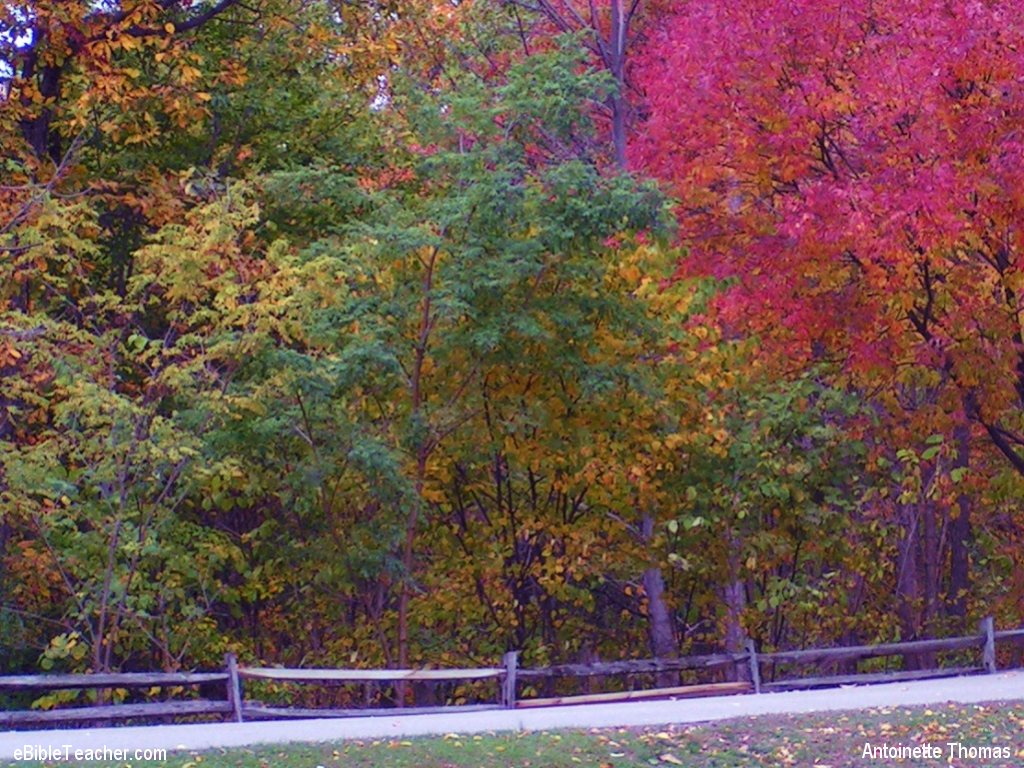 Student Questions ~ Christian  view of Curriculum~ do 1 Q this slide + 1 Q next 2 slides
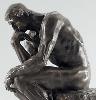 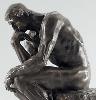 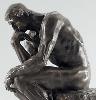 How then do we balance this, teaching curriculum, and helping students be the best they can be?
Which ‘isms’ best fits the Christian view of education? Or do multiple views fit with the Christian view?  
- In a Christian school, should faith be emphasized on its own or through the use of subjects? If through subjects, should it be all subjects?
In teaching, are you supposed to base everything off of the bible- like use scripture?
Infusing the bible into all subjects seems to be easier said than done, what would be a real life example of a teacher infusing a subject/lesson with the bible without sprinkling a little Christian perspective at the end? Did anyone have a teacher that did a good job of this?
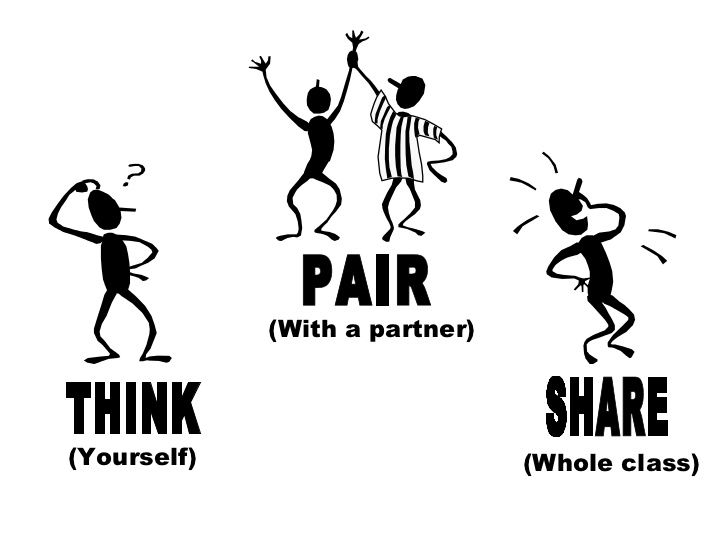 12
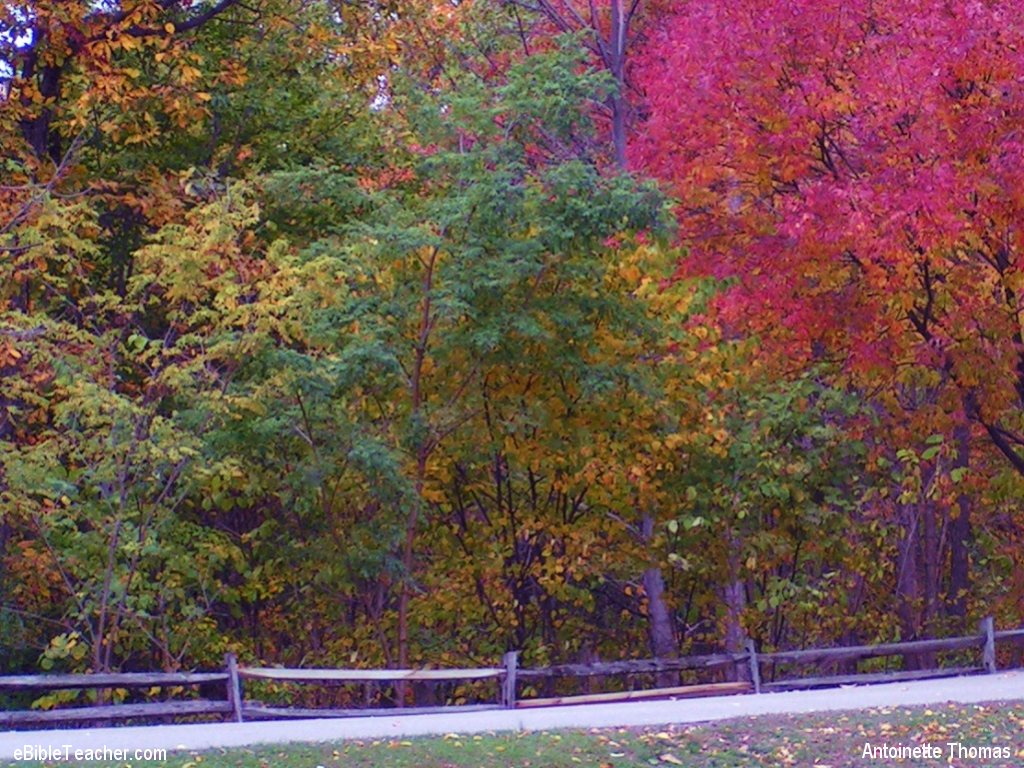 Prof’s Questions ~ Christian  view of Curriculum
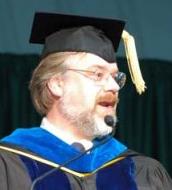 Explain these quotations:
“Nuclear physics is not explained in the Bible. That, however, does not mean that nuclear physics is not connected with God’s natural laws and that it does not have moral and ethical implications…” (p. 225).  
“Much truth exists outside of the Bible, but it is important to note that no truth exists outside the metaphysical framework of the Bible.”  (p. 226)
Special and general revelation – “both shed light on each other, since all truth has its origin in God.”  (p. 228)
13
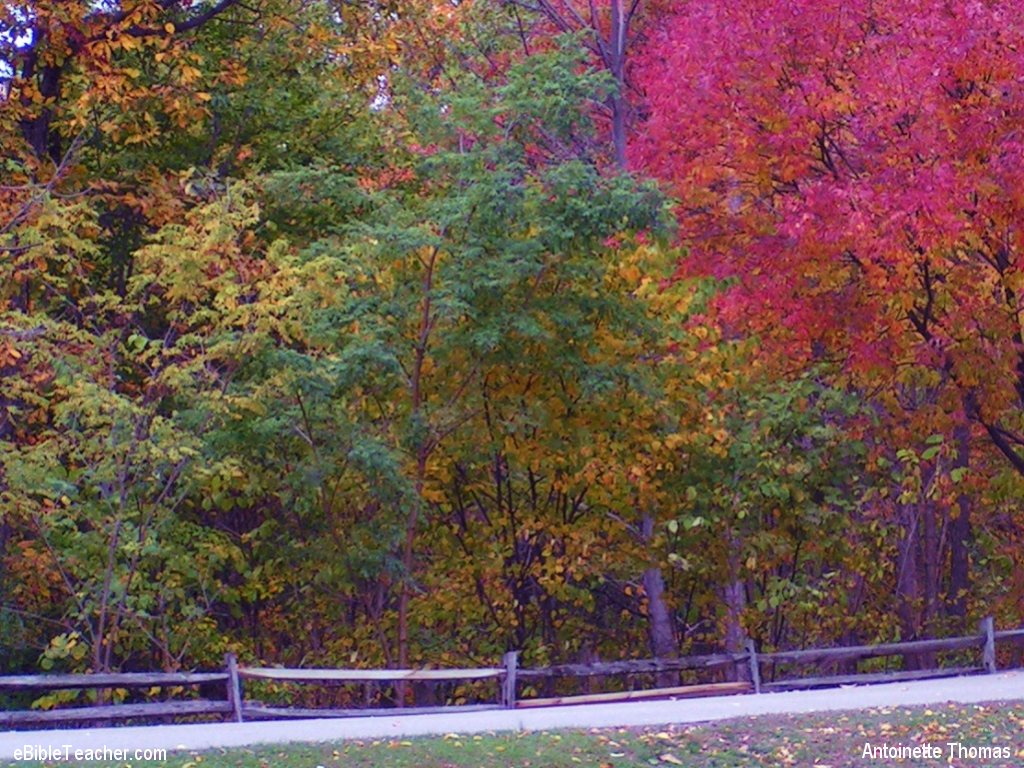 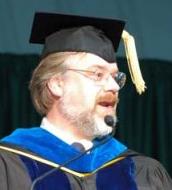 Prof’s Questions ~ Christian  view of Curriculum
What insights can you gain from Knight’s methods section (pp. 245-253) for teaching strategies in your content area?  
What’s the “informal” (or “hidden”) curriculum (p. 240)?  The “null” curriculum (p. 242)?
Explain this quotation:  “Christian education and the Christian school must therefore be seen in terms of both the conservative and revolutionary roles of Christianity.”  (p. 254)
14
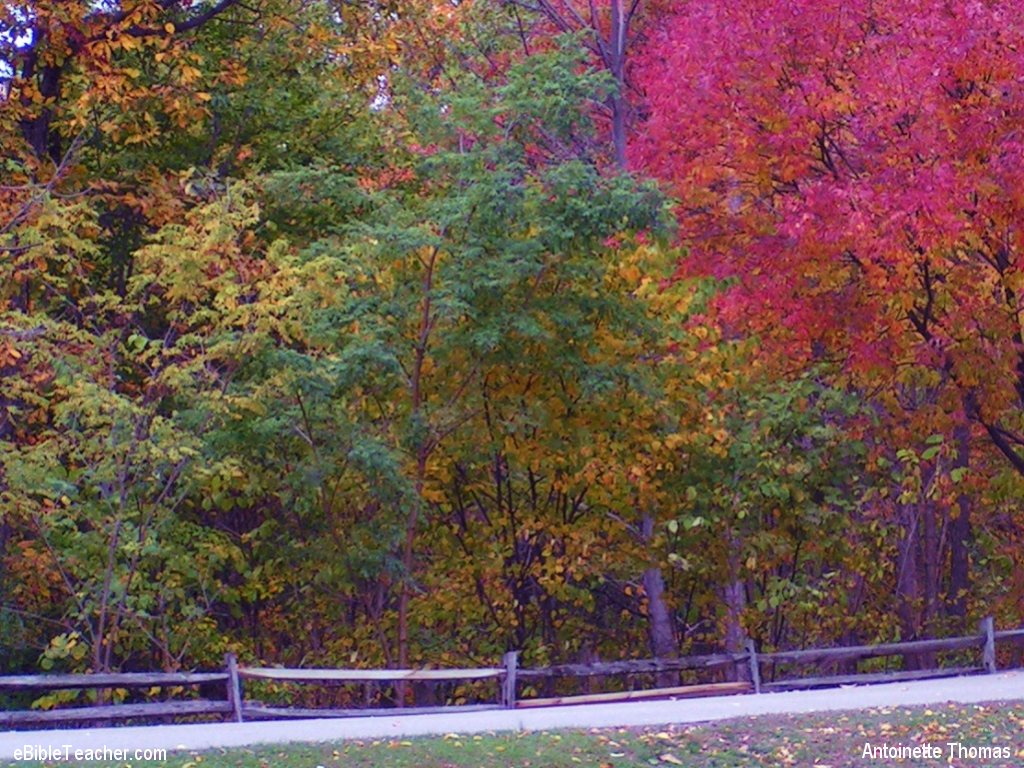 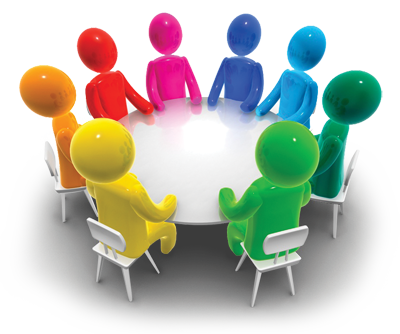 Knight’s approach to teaching literature ~replicate in content area groups(PE, Business/Math, Biology, Social Studies/Hist/PoliSci, The Arts)
Decide which parts of the content area to include in the curriculum (p. 229).  In literature, this means deciding which short stories, poems, novels, and plays to study.  What does this mean in your group’s assigned/chosen content area?  Give some specific examples of age-appropriate and restoration-appropriate content and how you decided to include this content.  
Knight implies that reading literature just for escape, enjoyment, or to be “educated” is misguided and is not the main point (p. 231).  What aspects of learning your content area are analogous to these misguided aspects of studying literature?  What *is* the main point of studying your content area?
Knight says, “The study of literature in a Christian institution can be richer than similar study in non-Christian institutions” (p. 232).  Can you say the same about your content area?  Why?
15
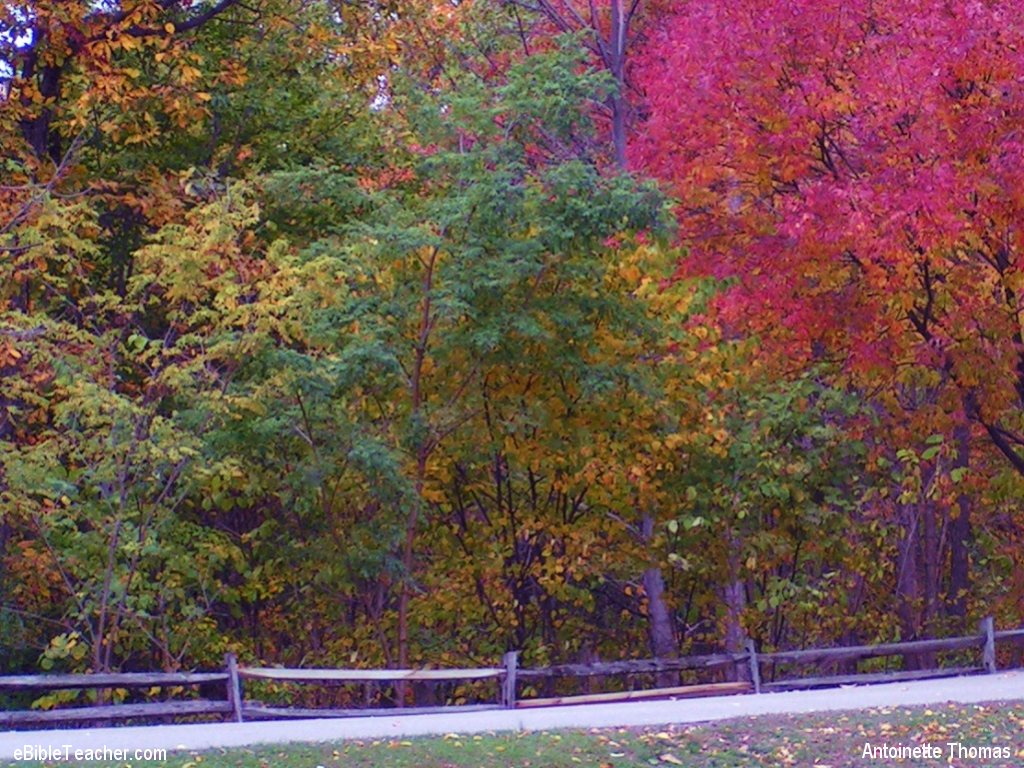 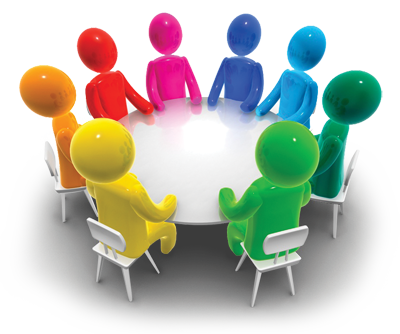 Knight’s approach to teaching literature ~replicate in content area groups (PE, Business/Math, Biology, Social Studies/Hist/PoliSci, The Arts)
Knight says, “The essential thing in literary study is not the passing on of a body of knowledge, but the development of a skill—the ability to think critically and to interpret literary insights from the perspective of the biblical worldview” (p. 233).  What would be the essential thing in your content area?  
Knight says worldviews are often subliminal and accepted without challenge (p. 234).  Some examples:  The purpose of studying literature can be assumed to be (a) finding a moral lesson in the literature, (b) identifying the values and styles of the period in which something was written, or (c) allowing each reader to have an individual, unique experience with the literature and its effect on the individual reader’s life.   What are some widely accepted “biases and assumptions” (p. 238) in your content area?  How can a biblical framework (p. 237) help avoid hidden biases and assumptions in your content area?
16
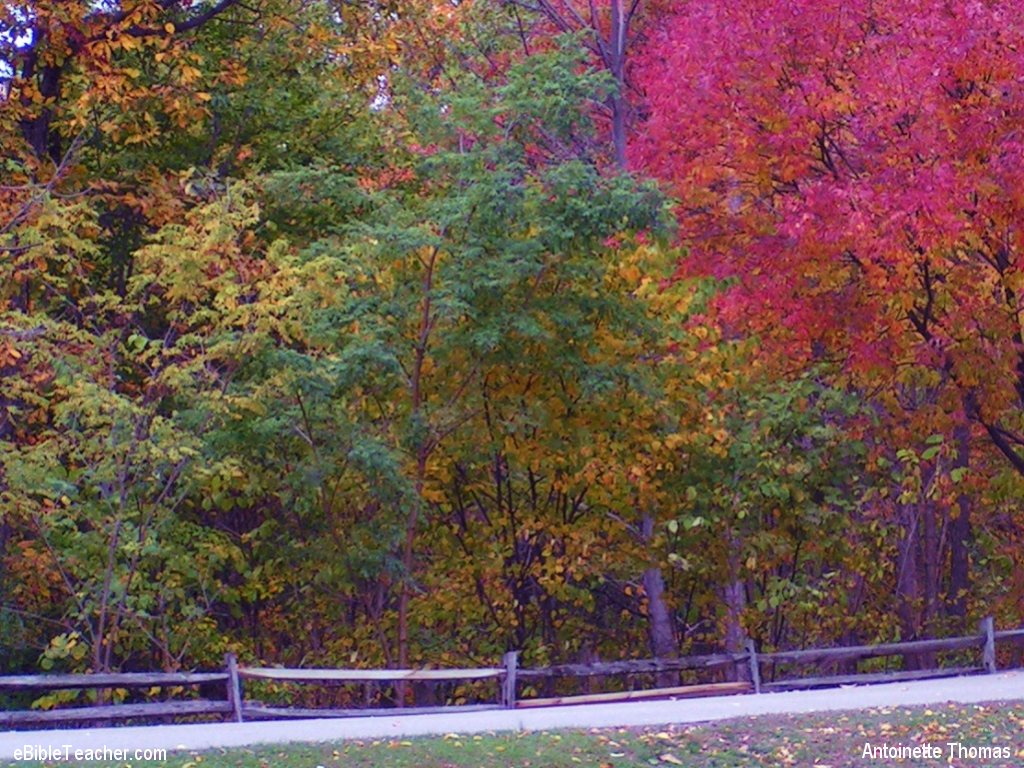 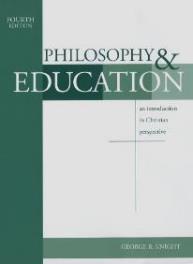 Final Knight quotations
“Even the search for correct doctrine and a unified theology can become a game that shuts us away from God.  The only integration point for the Christian individual and the Christian school is Jesus Christ.”  (p. 244)
“Life is meaningless outside of Christ…. People profit nothing if they gain the whole world and lose their souls.  From this perspective, Christian educational goals are broader than those of secularized education, since Christian education seeks to prepare the young for both the present world and the world to come.”  (p. 259)
The incarnate Word is with us, is still speaking, is presentalways, yet leaves no signbut everything that is.
--Wendell Berry
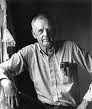 17